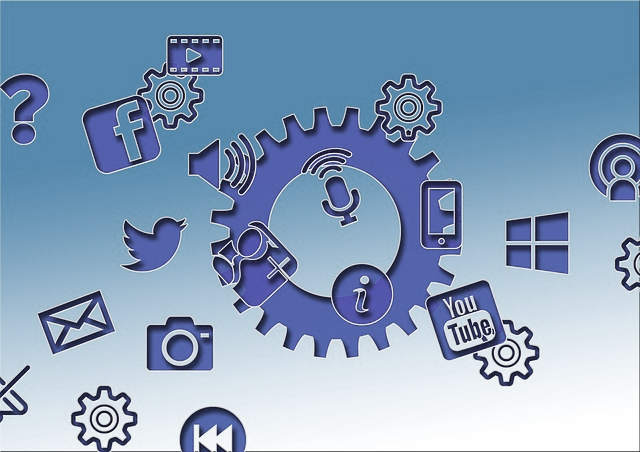 Propagace informačního vzdělávání
Ilona Trtíková - ÚK ČVUT
Alexandra Vančurová – PřF UK
Bibliotheca Academica 2015, Ostrava
Informační vzdělávání
… kurzy…  účast ve výuce… e-learning…  semináře…
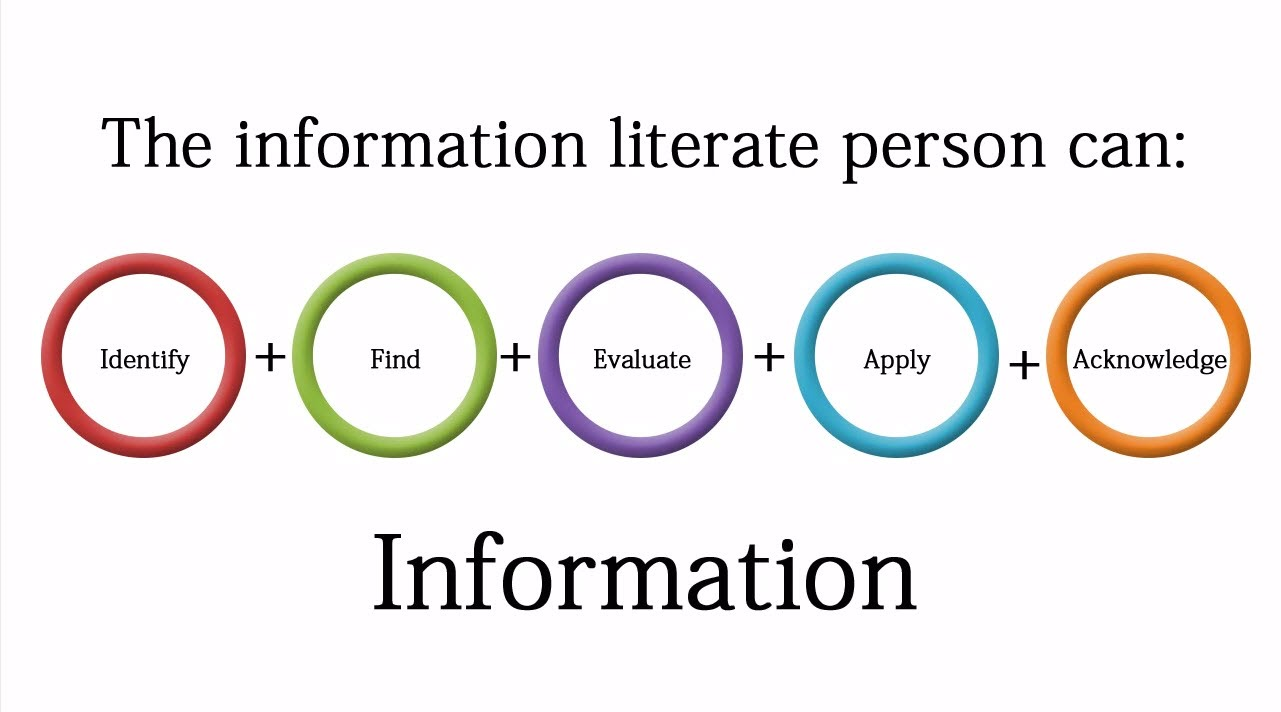 Znamená to:

komunikace se školou 
propagace seminářů, kurzů…
http://i.ytimg.com/vi/1ronp6Iue9w/maxresdefault.jpg
Bibliotheca Academica 2015, Ostrava
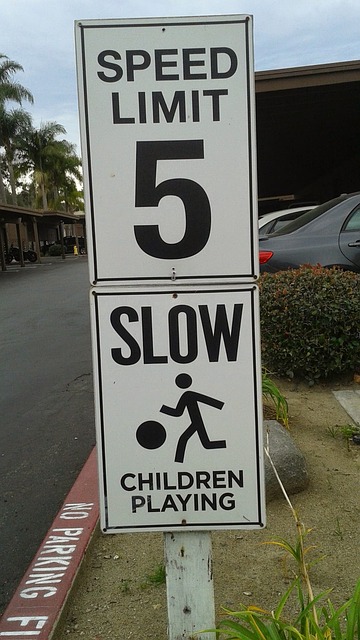 Výhody VŠ knihoven
zná a reflektuje dění na univerzitě
zná informační potřeby uživatelů
správné informace ve správný čas
Omezení VŠ knihoven
grafickým manuálem
zvyklostmi školy
počtem pracovníků
Bibliotheca Academica 2015, Ostrava
Dotazník
obeslány knihovny, které se zúčastnily průzkumu + skupina IVIG
odpovědělo 12
Cíl: 
Které komunikační kanály jsou využívány k propagaci inf. vzdělávání?
Inspirace na zajímavé akce
Bibliotheca Academica 2015, Ostrava
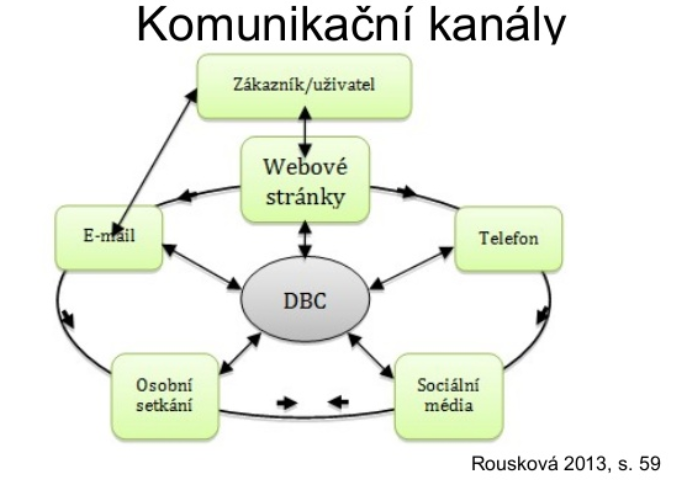 Bibliotheca Academica 2015, Ostrava
Jakým způsobem propaguje vaše knihovna kurzy, semináře informačního vzdělávání na vaší škole?
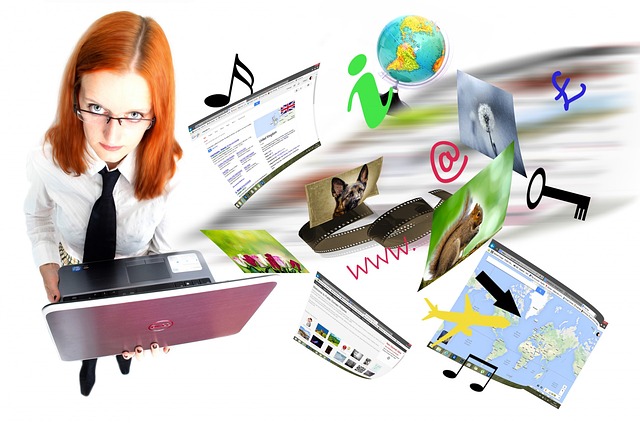 na webových stránkách knihovny -  11
na webových stránkách školy - 8
plakáty, letáčky umístěné po škole - 9 
Facebook - 12
e-mailová kampaň -  9
přes osobní kontakty - 11
v rámci vedené výuky - 4
jiný  - 4
Bibliotheca Academica 2015, Ostrava
Informační kanály pro doktorandy
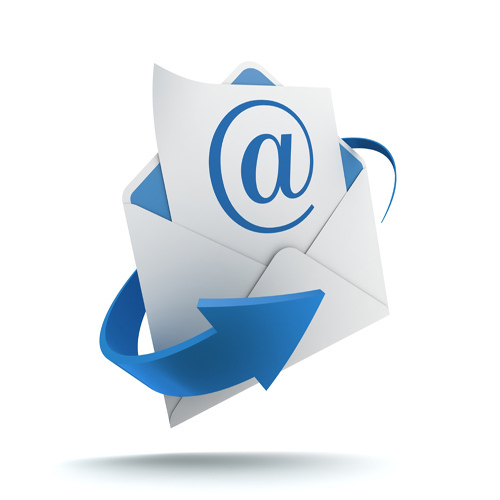 v rámci výuky
oslovení e-mailem
Bibliotheca Academica 2015, Ostrava
Informační kanály pro akademiky
e-mail
osobní kontakt
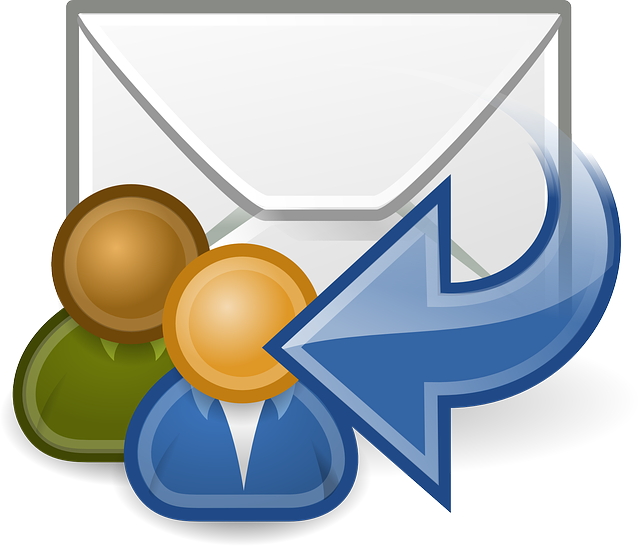 Bibliotheca Academica 2015, Ostrava
Zúčastňujete se akcí na vaší škole, kde propagujete kurzy, semináře (např. den otevřených dveří, akce pro prváky, den vědy)?
Akce pro prváky, DOD
ANO  -  10
NE - 2
Bibliotheca Academica 2015, Ostrava
Netradiční způsoby propagace
rozcvička s ředitelkou, exit games …
Noc s Andersenem
vaříme s knihovnou
...
stojánky na stolech v menze
středověká disputace
zažijte knihovnu jinak
…
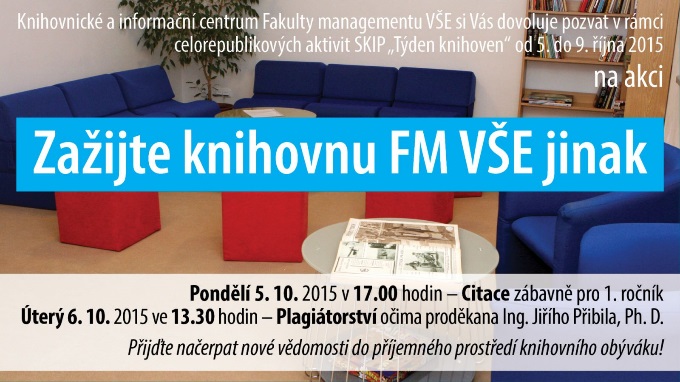 Budování dobré značky knihovny
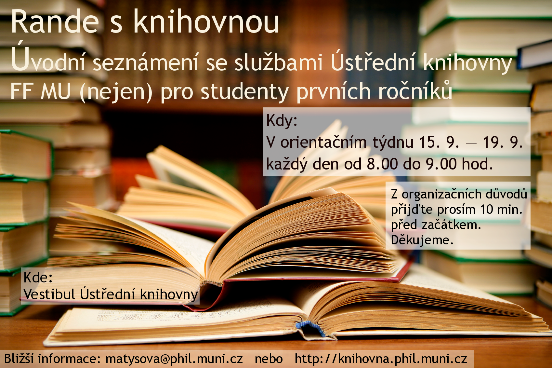 Bibliotheca Academica 2015, Ostrava
Drobné krůčky
mravenčí práce s pedagogy 
budování dobré značky knihovny
upevňování pozice v rámci školy=úzká spolupráce
dostat se co nejblíže k uživatelům
přesvědčit je, aby přišli
načasování
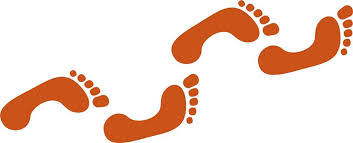 Bibliotheca Academica 2015, Ostrava
Nové požadavky na knihovníka
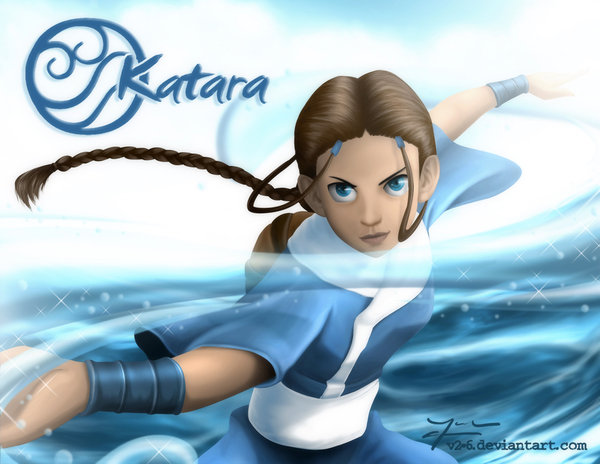 umí komunikovat stávajícími i novými inf. kanály
copywriter - umí napsat text pro své uživatele
umí navrhnout/zadat/udělat leták, plakát, banner, webovou stránku
Bibliotheca Academica 2015, Ostrava
Děkujeme za pozornost
Alexandra Vančurová
alexandra.vancurova@natur.cuni.cz

Ilona Trtíková
ilona.trtikova@cvut.cz
Bibliotheca Academica 2015, Ostrava